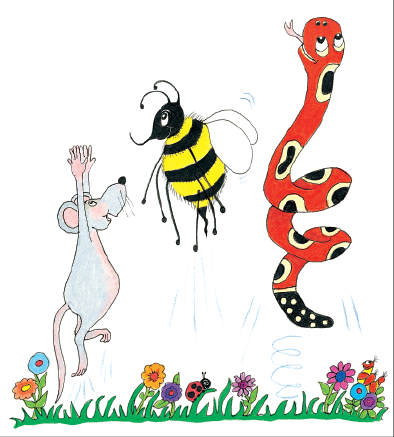 Grammar 1-5
Spelling Test 4
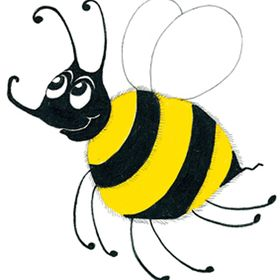 in
in
 leg
in
 leg
 glad
in
 leg
 glad
 ring
in
 leg
 glad
 ring
 sang
in
 leg
 glad
 ring
 sang
6. strong
in
 leg
 glad
 ring
 sang
6. strong
7. lung
in
 leg
 glad
 ring
 sang
6. strong
7. lung
8. be
in
 leg
 glad
 ring
 sang
6. strong
7. lung
8. be
9. was
in
 leg
 glad
 ring
 sang
6. strong
7. lung
8. be
9. was
10. length
Proper Nouns
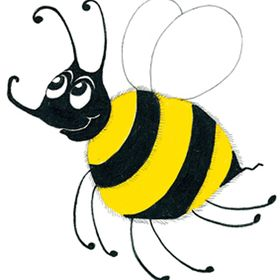 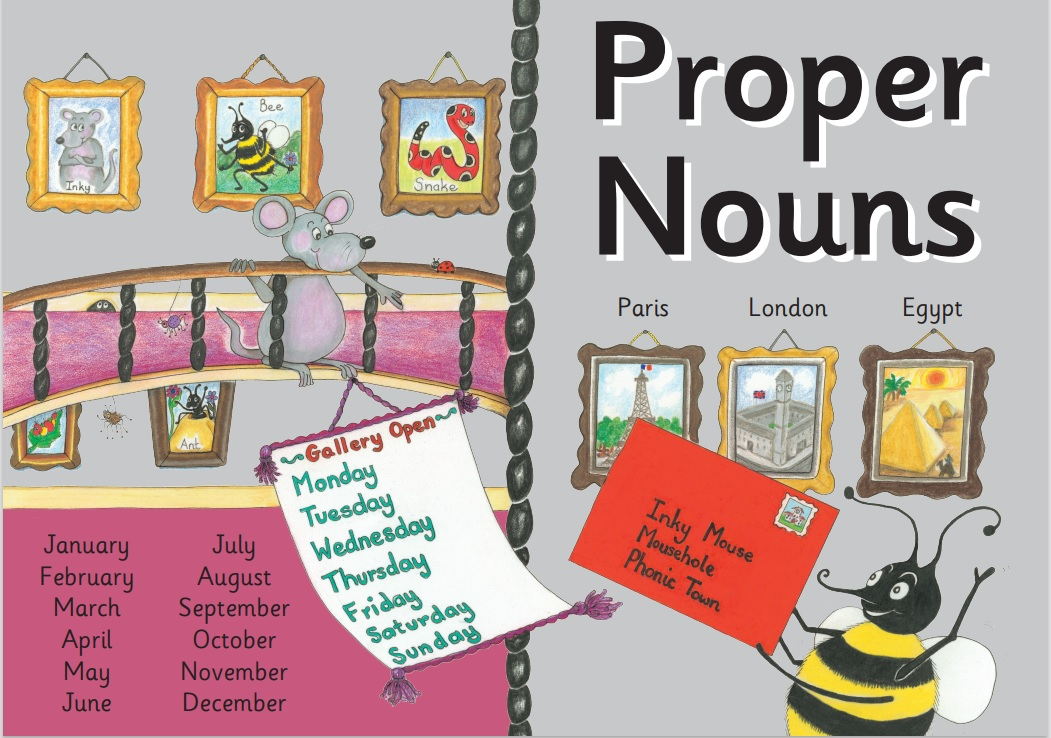 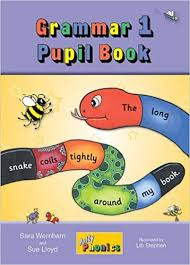 Activity Page:
Capital Letters
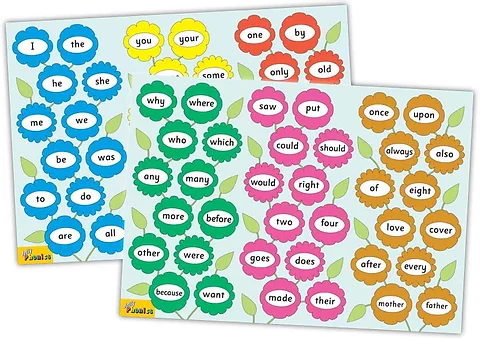 Tricky Words
1st set
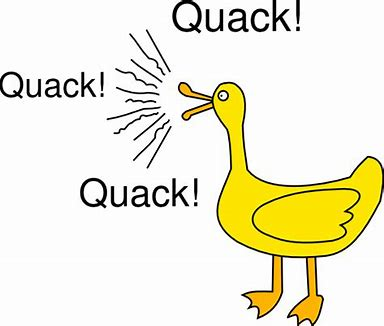 quack
/qu/
quest
quick
squid
on
but
plum
quick
quiz
queen
squid
  to
 do
squirrel
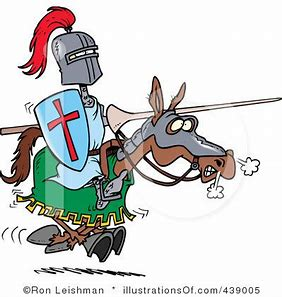 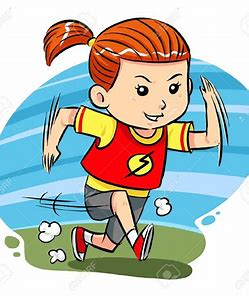 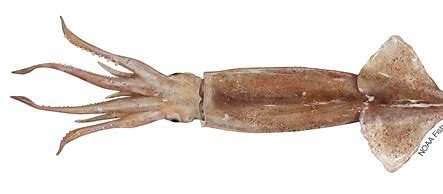 quench
quiz
quack
squirrel
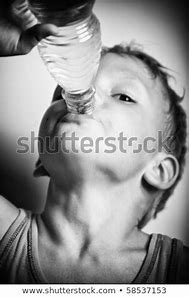 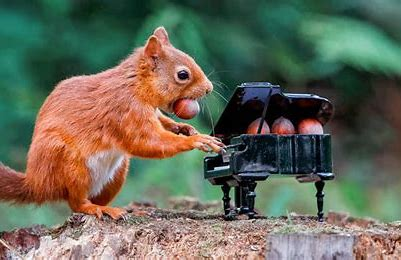 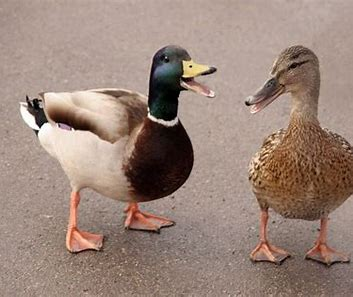 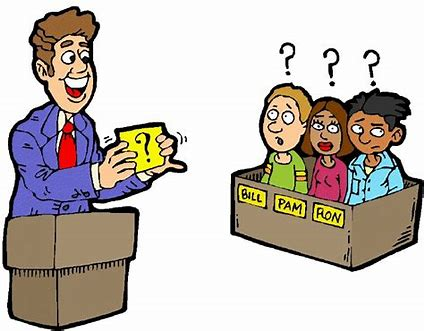 quit
quail
liquid
queen
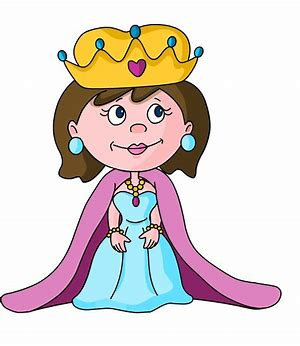 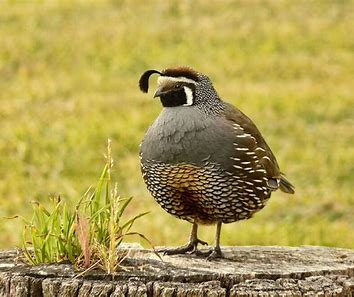 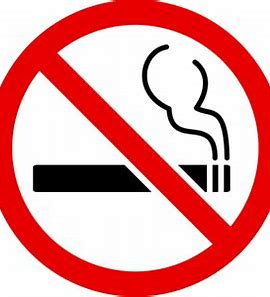 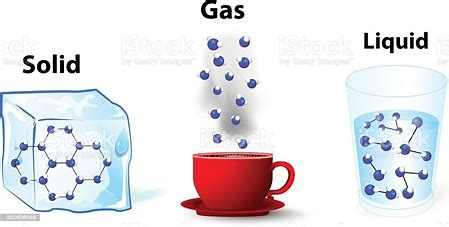 Activity page
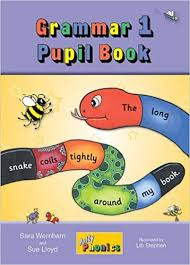 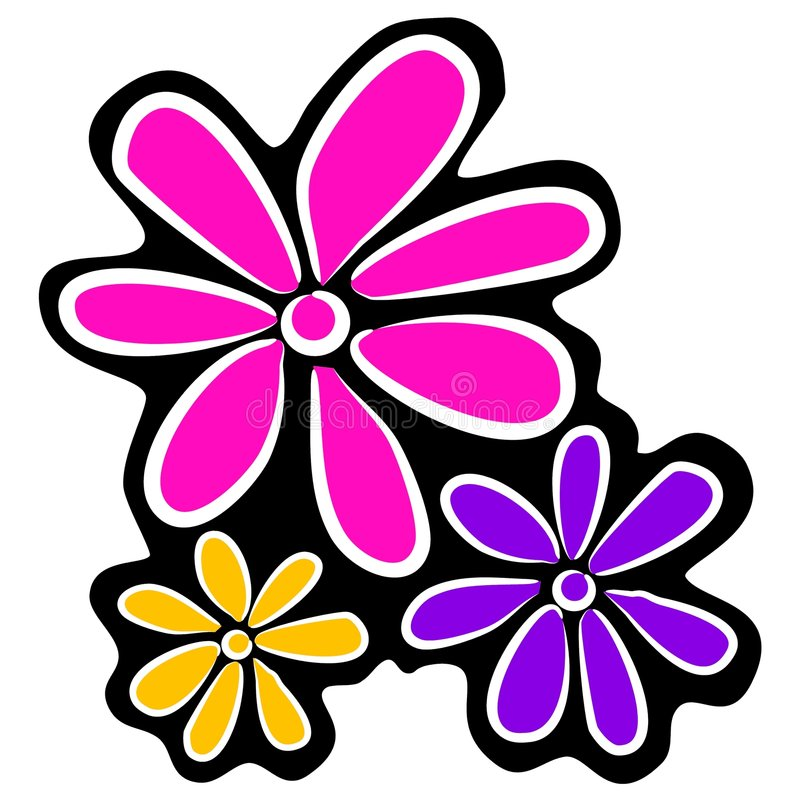 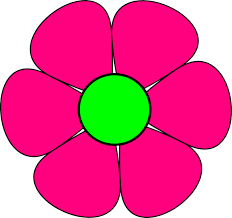 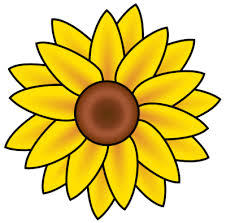 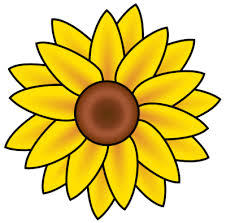 Dictation
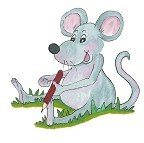 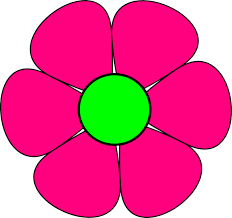 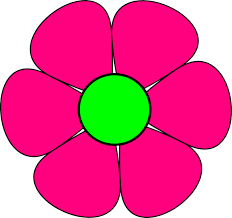 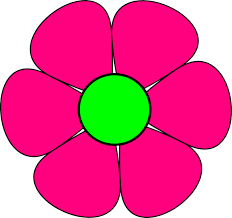 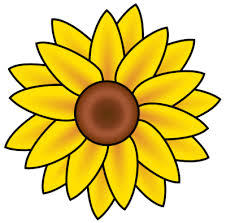 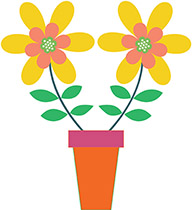 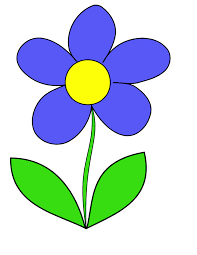 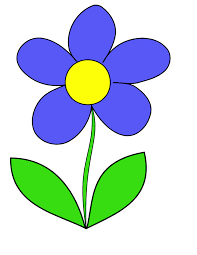 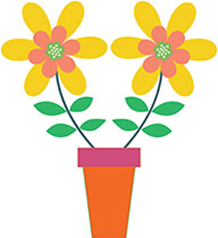 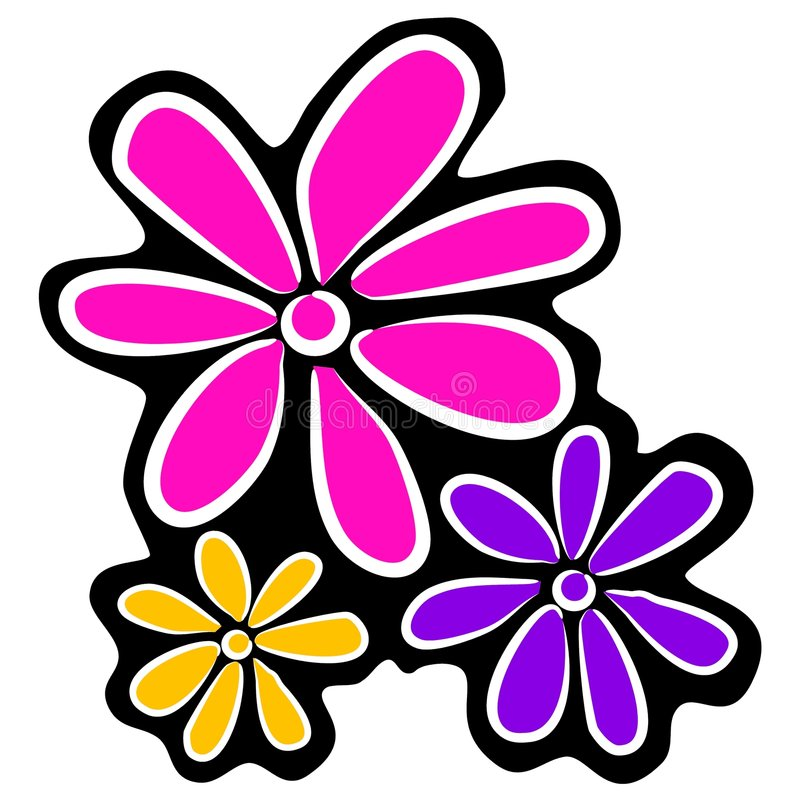 quit
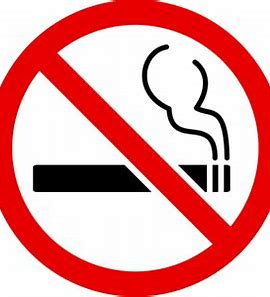 quit		2. quick
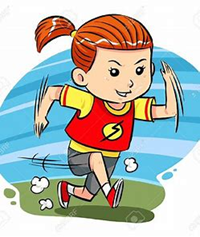 quit		2. quick  	3. queen
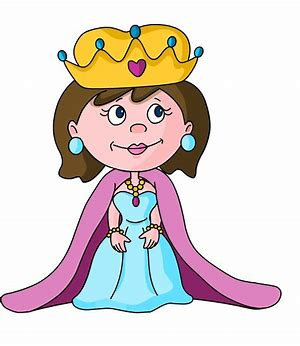 quit		2. quick  	3. queen 
4. quail
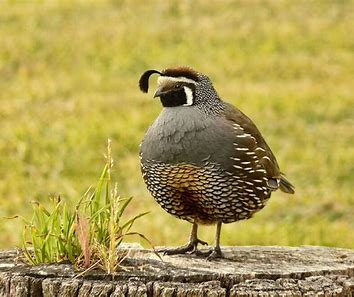 quit		2. quick  	3. queen 
4. quail		5. quest
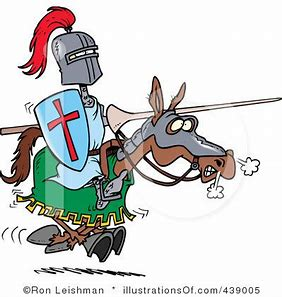 quit		2. quick  	3. queen 
4. quail		5. quest	 	6. liquid
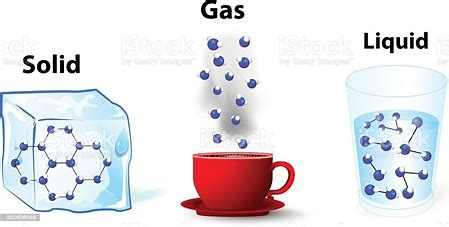 quit		2. quick  	3. queen 
4. quail		5. quest	 	6. liquid 

7. She is quick.
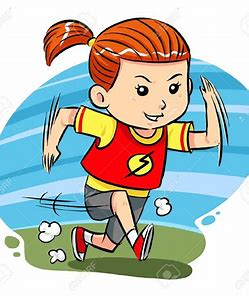 quit		2. quick  	3. queen 
4. quail		5. quest	 	6. liquid 

7. She is quick.

8. The ducks quack.
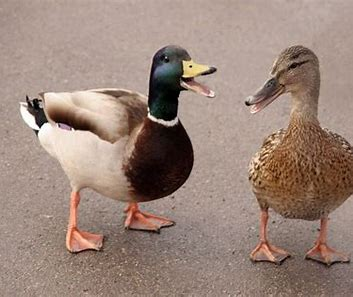 quit		2. quick  	3. queen 
4. quail		5. quest	 	6. liquid 

7. She is quick.

8. The ducks quack.

9. The quiz was hard.
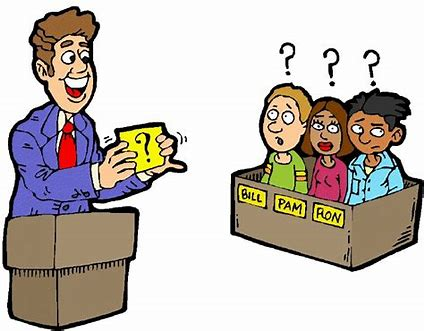 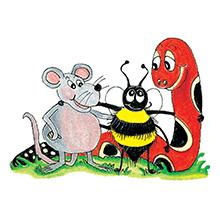 Thank you!See you next time.